الصف : الثالثالمادة : العلوم الدرس : التكاثر لدى الضفادع
مخرجات التعلم
س
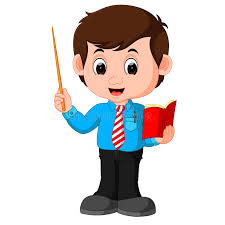 تأمّل الصور:
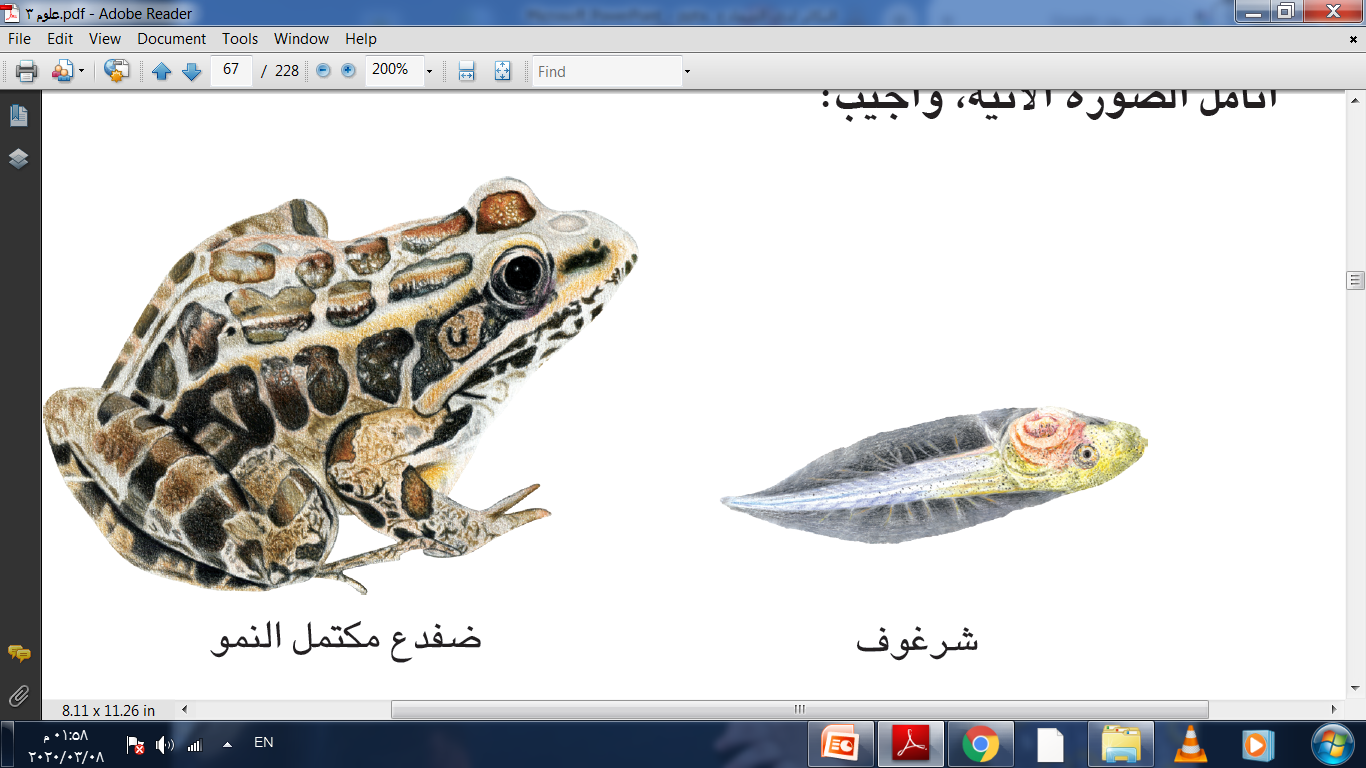 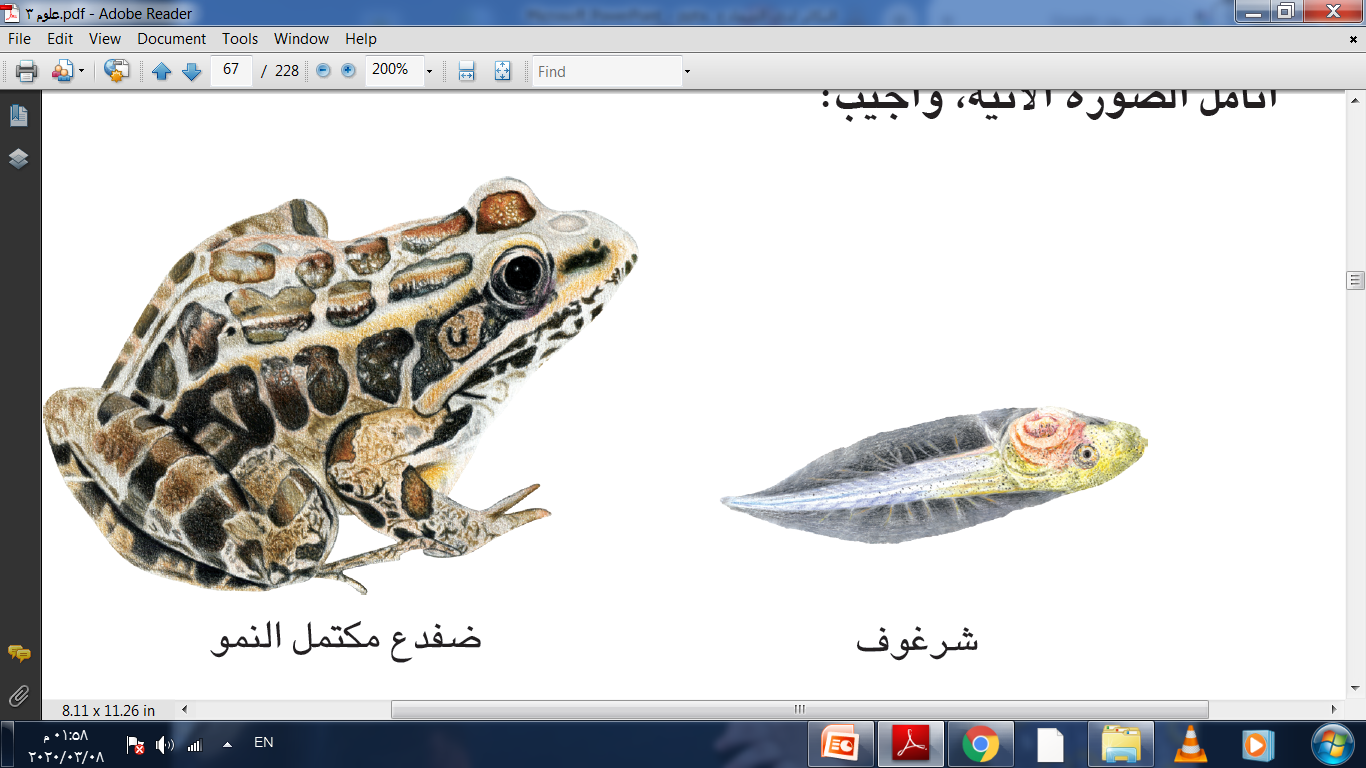 شرغوف
ضفدع
ما اسم صغير الضفدع
أتعلم
تضع إناث الضفادع البيض في الماء
يساهم الضفدع في الحفاظ على البيئة لأنّه يتغذّى على الحشرات الضارّة
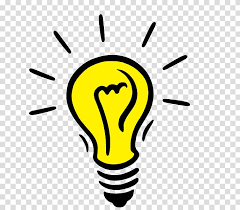 تأمّل الصورة:
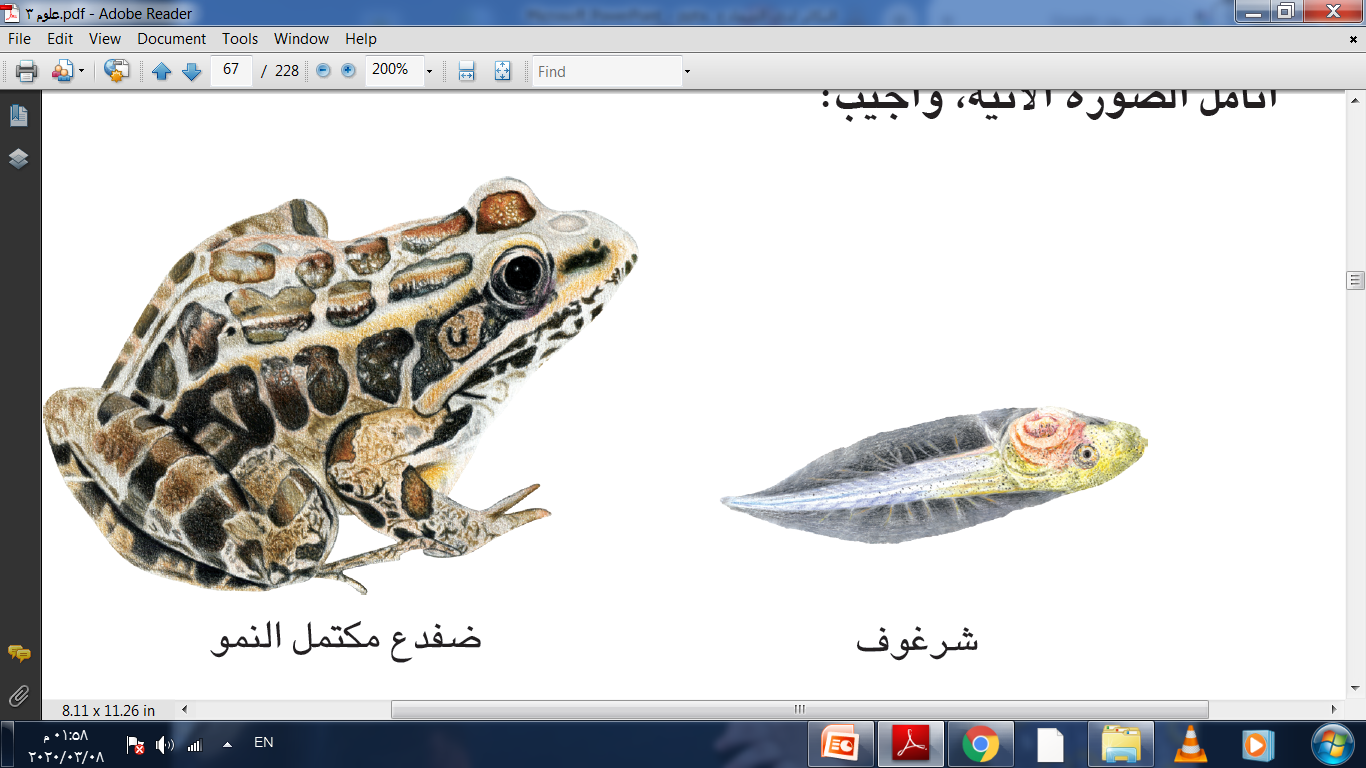 أتعلّم
اسم صغير الضفدع الشرغوف
لا يشبه الشرغوف والديه
يعيش في الماء وينموليصبح ضفدعاً كاملاً وينتقل للبر
أصوات بعض الحيوانات
القطّة: مواءالبقرة : خوارالضفدع: نقيق
اختر الإجابة الصحيحة:
يتغذى الضفدع على:
الثمار
الحبوب
الحشرات
الأعشاب
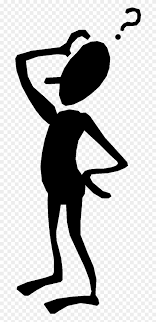 اختر الإجابة الصحيحة
تضع أنثى الضفدع البيض في:
اليابسة
الهواء
التراب
الماء
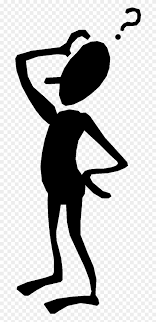 شكراً لاستماعكم
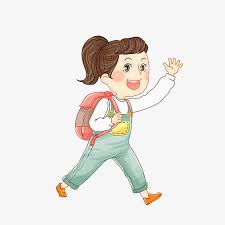